Figure 2. Mean naming latencies (in ms) for the 3 experimental conditions for 14 participants (behavioral, Group 1) who ...
Cereb Cortex, Volume 18, Issue 1, January 2008, Pages 171–177, https://doi.org/10.1093/cercor/bhm043
The content of this slide may be subject to copyright: please see the slide notes for details.
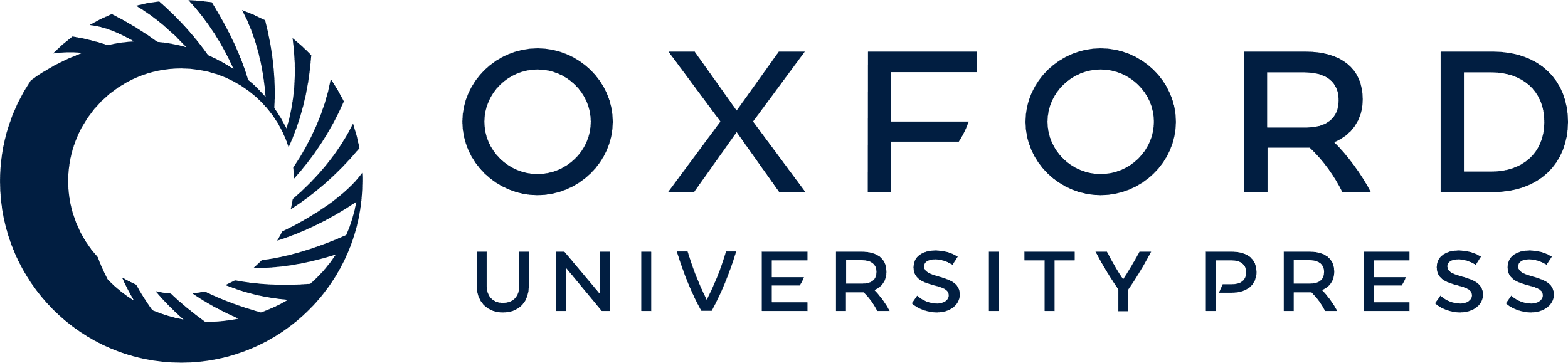 [Speaker Notes: Figure 2. Mean naming latencies (in ms) for the 3 experimental conditions for 14 participants (behavioral, Group 1) who performed the naming task outside the scanner and for the 12 participants (fMRI, Group 2) performing the task during scanning.


Unless provided in the caption above, the following copyright applies to the content of this slide: © The Author 2007. Published by Oxford University Press. All rights reserved. For permissions, please e-mail: journals.permissions@oxfordjournals.org]